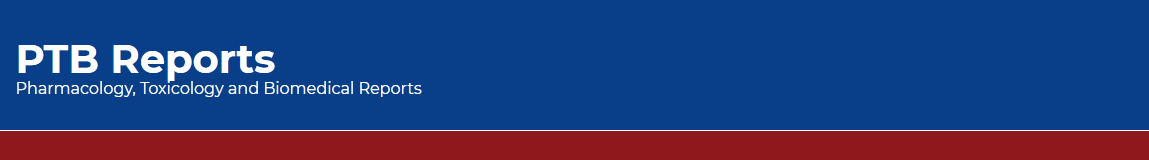 Accounting Management System in Pharmacy Practice: A New Initiative Project in Saudi Arabia
Yousef Ahmed Alomi, Ghadeer Zayed Aljumah, Riyadh M Alashban, Abeer Hussin Almasoudi
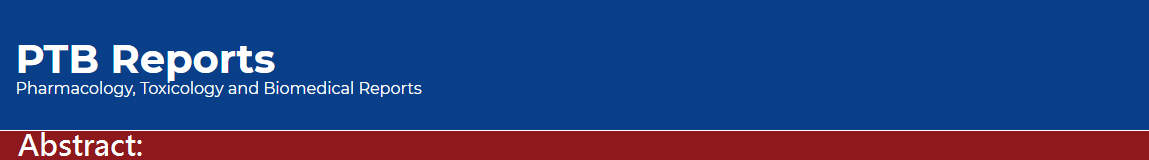 Objectives: Accounting pharmacy practice is an old concept in pharmaceutical care. It has been updated by the Strategic Plan and is aligned with Saudi Vision 2030. This theme aims to explain accounting services in pharmacy operations as a new initiative in the Kingdom of Saudi Arabia. 
Methods: The new project derived from national and international accounting organization standards and regulations. It was developed based on global business models, pharmacy project guidelines, and new project operating agency guidelines. A project management expert designs this initiative. This effort will consist of several phases, from the initial stage through the planning, execution, monitoring, and control phases.
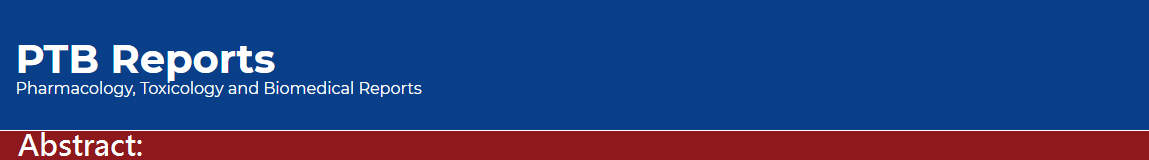 Results: A clear vision, mission, and financial goals are established in pharmacy operations. This service has many benefits, including cost control, business planning, and improved patient care. In addition, a description of the risk management model ensures project continuity. We also discussed monitoring and controlling services. Finally, the analysis looks at the transition to a production project through the final stages of the project. Conclusion: Accounting in pharmacy operations is a new initiative that should be part of the pharmacy strategic plan under Saudi Vision 2030. Accounting in pharmacy operations requires a clear vision and policy and a long-term partnership with the accounting organization. In addition, accounting in pharmacy operations plays a crucial role in developing an appropriate pharmacist career plan focused on patient care, optimal cost control, and practical accounting management.
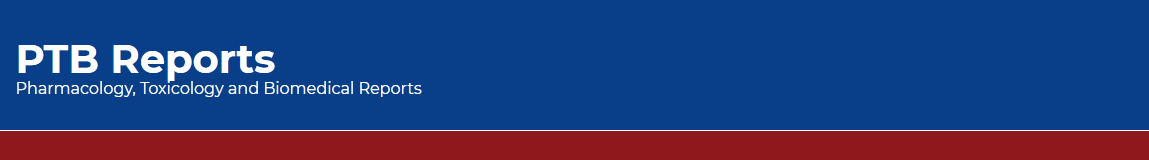 KEYWORDS 
Accounting, 
Pharmacy, 
Services, 
Initiative, 
Saudi Arabia.